Surviving the Surveyor
Peter Allen, 
BSRC, RRT-NPS-SDS, RST, RPSGT

New England Polysomnographic Society
September 2019
1
Conflicts of Interest
Clinical Coordinator, Main Line Health System

US Project Manager
Bermuda Center for Sleep Disorders

NBRC Board Exam Consultant
MVAP Medical, Inc
2
Learning Objectives
Attendee will have a better understanding of inspection preparation and process
Attendee will be better prepared for their next accreditation or other surveyor/consultant site visit.
Attendee will be better able to prepare staff for survey visits.
Attendee will be more aware of the safety and infection control issues being focused on every year.
Attendee will better understand everyone’s role
3
Presentation Introduction
My Goal

This presentation will act as an outline and resource/ guide to be built upon, for everyone who works at a sleep disorders center.

It is based mostly on my current experiences as my health care system prepared for Site Surveys from  The Commission……… and also our most recent re-accreditation with the AASM
4
JCAHO
Joint Commission on Accreditation of Healthcare Organizations

AASM
American Academy of Sleep Medicine
5
JCAHO
The mission of The Joint Commission is to continuously improve the safety and quality of care provided to the public through the provision of health care accreditation and related services that support performance improvement in health care organizations.

Unannounced Surveyor Visits 

First Sleep Accreditation 1999
Over 4000 hospitals and 19000 health care organizations
6
Mike Dye Joint Commission
Mike Dye
Senior Business Development Specialist
Ambulatory Care Services
Business Development
The Joint Commission
One Renaissance Boulevard
Oakbrook Terrace, IL  60181
P. 630.792.5259
E-mail: mdye@jointcommission.org
Web: www.jointcommission.org
7
Joint Commission
8
AASM
The American Academy of Sleep Medicine is recognized as the Gold Standard for Sleep Disorders Center Accreditation in the United States

First Sleep Accreditation in 1977
Scheduled Surveyor Visits Every Five Years

Accredits sleep facilities, stand alone providers of Home Sleep Apnea Testing and Durable Medical Equipment providers.
9
Your AASM Advisor
AASM.ORG
10
ACHC
ACHC.ORG
11
Fast Track
All Do Fast Track Accreditation
12
Department of Health
Usually a fast inspection

Services Provided
Hours of Operation
Patient Population
Staffing
Referral Process
Number of Active Patients
Physical Site
13
Why Accreditation?
Sets Standards

Is required by Centers for Medicaid and Medicare

Required by insurance companies

State Licensure for Hospitals
14
The Surveyor/Consultant
15
Mock Surveys
Great Way for Your Facility to Prepare for Surveyors

Either Internal or External Surveyor/Consultants

Or Both

Four Mock Surveys this Year
You never feel ready, kind of like Board Exams
16
JC Standards/Areas Covered
Environment of Care
Emergency Management
Human Resources
Infection Prevention and Control
Information Management
Leadership
Medication Management in the Sleep Lab
National Patient Safety Goals
Provision of Care, Treatment, and Services
Performance Improvement
Record of Care, Treatment and Services
Rights and Responsibilities of the Individual
Excerpted: Standards Sampler for Sleep Centers/ The Joint Commission
17
General Standards Notes
Patient Centered 

Process Focused

Quality Improvement/QA

Evaluate Organization and Sleep Lab

Provide Staff and Administration Education/Feedback
18
Environment of Care Checklist
Three Basic Elements
The Building: How arranged, protection of visitors staff and patients.
Equipment: Supports patient care and safe operation of space.
People: Staff, patients and visitors who all play a role in minimizing risks.
Safety, Security, Hazardous Materials, Waste, Fire Safety, Equipment and Untilities.
19
Emergency Management
Response/Preparedness/Mitigation

Communications
Resources and Assets
Safety and Security
Staff Responsibilities
Utilities
Patient Clinical and Support Activities
(FEMA Training)
20
Human Resources
Contributes to organizations ability to provide safe, quality care.

HR provides for continuing improvement and assessment of staff competence.

Credentialing Responsibilities/Background Checks
21
Infection Prevention/Control
Patient safety and quality of care are greatly impacted by how well an organization addresses Infection Control.

2016 Hospital National Patient Safety Goal # 7.

Regular assessment of Infection Prevention and Control processes.

Coordinates its program with the community
22
Handwashing /Infection Control
23
Information Management
Health Information is used to provide safe, quality care while ensuring the patients right to privacy.

What plans the organization has in place to effectively utilize patient information and protect privacy will be assessed by the site visit process.

Privacy, integrity, security and the maintenance of accurate patient data will all be reviewed via Tracers.
24
Leadership
Responsible for Fostering a Culture of Safety for All 

Strategic Planning
Resource Planning
Staff Recruitment

Ongoing Evaluation and Improvement
Leadership Structure
Organizational Culture and System Expectations
25
Medication Management
In the Sleep Disorders Center safe medications management protocols should be in place and understood by all visitors, patients and staff, referral sources and Medical Directors.

Surveyor Questions Abound
26
National Patient Safety Goals
2016 # 7- Prevent Infection

2008 # 17 Reduce Risk of Post-Operative Complications for Patients with Obstructive Sleep Apnea
27
Provision/Care,Treatment,Services
Patient Experience Aspects Here

Assessing Patient Needs

Planning, Care, Treatment or Services

Providing Care, Treatment, or Services

Coordinating Care, Treatment, or Services
28
Performance Improvement
Collection of Data  and its Analysis to improve staff performance that results in improved patient care and outcomes is the goal here.

Using a Tracer, the Surveyor will examine the organizations processes to reveal examples of staff performance improvement.
Analysis identifies trends, patterns, and performance levels that show opportunities for improvement.
29
Record of Care, TX and Services
Complete Clinical Record History

Policies and procedures of the organization will give the surveyor a clear idea of how the patients medical record impacts her/his quality of care and outcomes.
30
Patient Rights and Responsibilities
The Poster 
The Handout
The Signature

All should be a part of each patient’s record who comes through your sleep disorders center

Patients are Informed of Rights, and Respect and Responsibilities regarding their care , treatment or services.
31
Preparation
Ongoing
And
Never-Ending(Staffing?)
Automation Software ?
Part of Your Normal Routine
32
AASM Checklist/Lab Standards
33
Checklists
Make Up Your Checklist(s)
Review P& P Manual			O2 Concentrators/Oxygen Safety
Physical Environment Tracer			Gas Shut-Off
Patient File Tracer			HST Outcomes Log
Staff Binders w Education/Competencies		Areas Under Sink Clear of Everything
Staff Meeting Records			Cardboard-No, No, No
Q&A Process	---Next Page			Doors Not Propped Open
Infection Control			Food and Drink  Not in Patient Areas
Patient Safety				Hand Hygiene Products Available/Current	
Laundry Service			Label All Open Containers w Product Life Expiration Date
Department of Health			Cleaning Protocols-Gluteraldhyde, Pasteurization, other
Fire Drill Records			Medication Policy
Patient Emergency, 711, 911, Defib, Rapid Response	Best Practices Posted for Safety/Infection Control/Error Prevention
Bio-Med Equipment Records/Stickers Current	Patient Experience Training/Posted
Expiration Dates Current on all supplies		Patient Refrigerator Log Current
Clutter Gone				Cabinets Closed
Hallways Clear				Time Out/Questioning Orders
R.A.C.E/P.A.S.S 			Universal Precautions Posted	
Error Prevention Tools Training/Reporting		Staff Wearing Badges Above Waist
Patient Experience Training 			MSDS Hazardous Materials Posted and in Manual
34
Q & A Example Spreadsheet
35
AASM 47 Point Checklist
36
Typical Surveyor Schedule
Meeting with Administration/Owner/Techs/Manager
Safety Management
Security Management
Hazardous Materials Management
Medical Equipment Management
Infection Control
Fire Safety
Emergency Management
Meeting with Administration/Owner
37
AASM Surveyor Site Visit Sheet
38
Administrators/Owner Meeting
39
Safety Management
Management Plan
Annual Evaluation	
Environmental Tours
Risk Assessment 
Performance Monitoring

Meets w Department Director/Lab Manager/Techs
Tracer Directed
40
Security Management
Management Plan
Annual Evaluation
Risk Evaluation
Performance Monitoring

Meets w Department Director/Lab Manager/Techs

Tracer Directed
41
Hazardous Materials Mgmt.
Management Plan
Annual Evaluation
Performance Monitoring
Manifests
Meets Department Director/Lab Manager/Techs

Tracer Directed/MSDS/Safety Data Sheets
42
Medical Equipment Mgmt.
Management Plan
Annual Evaluation
Performance Monitoring
Preventative Maintenance
Inventory Sample
Bio-Med Labels
Meet w Department Director/Lab Manager/Techs
Tracer Directed
43
Fire Safety Management
Management Plan
Annual Evaluation
Performance Monitoring
Fire Drill Records
Maintenance, Testing, Inspection of System

Meets w Department Director/lab Manager/Techs

Tracer Directed and Evaluated
44
Infection Control
Management Plan
Evaluation Reports from Infection Prevention
Performance Monitoring
Review of Universal Precautions
Hand Washing Program
Patient Readmission History Tracer
Meets w Department Director/Lab Manager

Tracer Directed
45
Microbes Are Ubiquitous….
46
Emergency Management
Management Plan
Performance Evaluation
All policies both Internal and External Reviewed 
Community Aspects
FEMA Training if Applicable

711, 911, Crash Carts, Defib, Rapid Response

Tracer Evaluated
47
Tracer, Trace What?
48
Tracer Concept
Typically starts with a patient file/chart

Will then go off to specific well defined areas.

Tracer activity follows patients care, diagnostics, services provided and outcomes.

Review the content areas found in your typical file.
49
Typical Patient File/Tracer
Patient Demographics/Billing Information
Medical History-H&P
Current and Discontinued Medications
Safety and Infection Control
Sleep Questionnaires
DME w Outcomes
Home Sleep Study Outcomes
All Technical Reports and Interpretations
50
Staff Tracer Education Exercise
Staff Meeting Exercise

Gets Staff Engaged in Processes

Everyone Gets a File

Keep it Positive

Food Helps
51
Patient Demographics/Billing
Is it complete? Is Primary language listed? 
Two forms, ID? Name, age, DOB used?
If not complete, how do we complete and better yet how do we ensure that files are complete in future.
Who does intake? Insurance information complete?
What does it tell you about the patient?
How is transport to your lab achieved?
Does the paperwork match the prescription?
If not what do we do? What is our process?
How do we resolve concerns regarding paperwork?
52
Medical History
H&P provided?
Risk assessment done?
Sleep Questionnaires Included?
Special Needs Patients?  No Surprises!!!!

Patient needs met the night of Study?

Prescription matched History?

History matches patient?
53
Medications Aspects
Techs do not administer meds.
Techs do not administer meds
Techs do not administer meds……………………..
What effect will the patient’s meds have on the record.
Can the patient self administer? Tech identification?
Did the Dr want the patient to stop a medication(MSLT)
Review patient medication list.
Did patient need time in morning to wake up?
Safety questions or concerns, Medical Director contacted?
54
Infection Control
Were universal precautions used?
How was equipment cleaned after patient use?
What was the process used for cleaning?
Technician education records/competencies?
Performance Evaluations/Reviews Posted in Lab?
Manufacturers Instructions Available?
MSDS Manual Posted/Available?
Process for linens/laundry, detail, detail, detail…
Disease State Analysis of Questionnaire?
55
Disposables
Electrodes
Thermocouple Thermister
Humidifiers
Cost of Distilled Water vs Sterile 
One and done paste
One and done skin prep gel
One and done tape
All Belts
Oximeter finger probes 
Snore Mics
EKG and Leg Leads
Fans
56
Safety-Patients and Staff
How do you keep patients safe? Staff?
What are the lab protocols?
Can you show me?    Eye wash stations(corrosive)
How are patients transported to lab?
Do your bathrooms have Pull Cords?
Can a tech access a room that is locked?
711, 911, Rapid Response, Security/Panic Buttons in place?
CPR cards are all current? Fire Drill Records Current?
Staff Competencies current and available?
57
Sleep Questionaires
Who developed/approved your questionaire? 

What does it tell you about a patient?

Is it complete?

Does it give you a clear picture of the patient’s medical history?
58
DME/Outcomes/Compliance
Outcomes are being tracked by private carriers and Medicare.

If lab has its own DME these must be tracked and review for performance improvement and patient experience aspects.
59
Home Sleep Study Outcomes
AASM Accreditation Standards Require Tracking of Patient Treatment Outcomes
60
Technical Reports/Interpretations
Who does the scoring at your sleep lab?
Do all technologists working here have current credentials documented in binders w current CPR cards?
Where are your Inter-Scorer Reliability Records kept?????
Does your Dr. Score records for ISR or do you use a program?
Has your Medical Director signed off on your Policy & Procedure Manual and can you review the manual for us today?
Please show us your entire process from referral to treatment…
61
Scoring is so easy……..
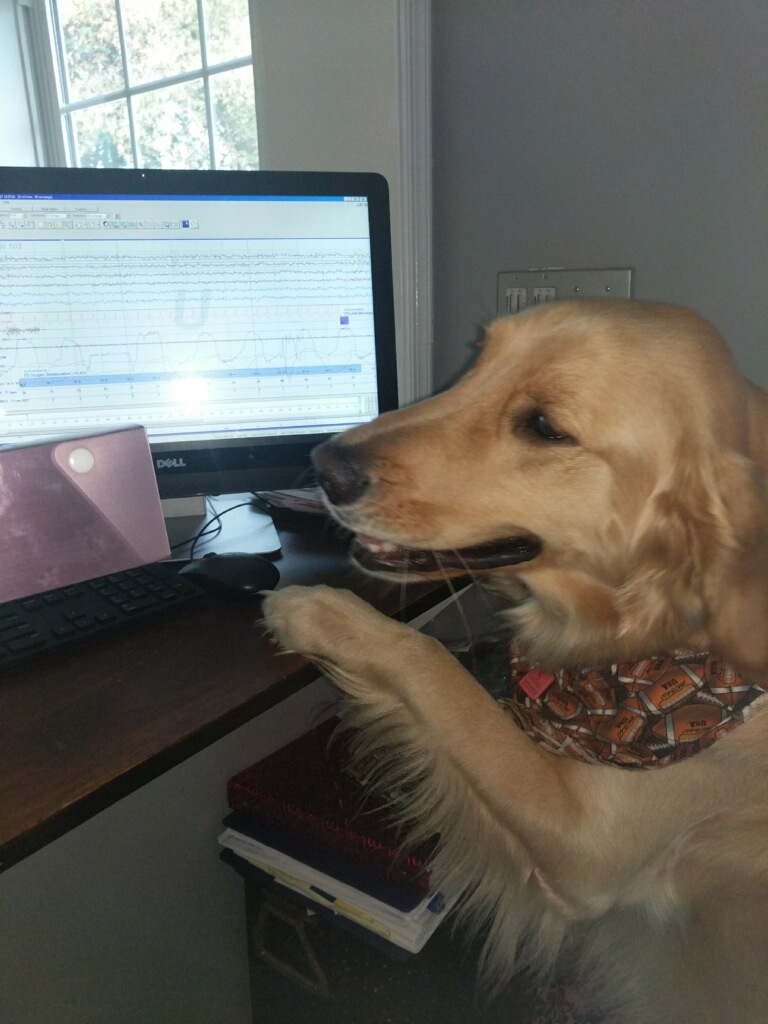 Surveyor/Consultant Notes
Surveyors are highly trained and worked within the types of systems that they inspect.
Nursing, Physician, Hospital Administrator, Sleep Lab Technologists and Lab Managers make up the surveyor’s experiences/backgrounds.
Randomly use medical records as their roadmap during survey activities(Tracer Technique).
May speak with anyone present during the survey.
Also may request to observe workers within facility and sometimes speak to patients if available.
63
AASM Site Visit Notes
Scheduling

Requirements for Site Visit-All Manuals/Binders

Visits are scheduled but the AASM reserves the right to visit at any time without notice.
See AASM Accreditation Manual
64
Site Visit Toolbox
Lab P&P Manual
AASM Checklist Binder
All Employee Binders
Sample Patient Study Files
65
Prior to the Survey
Review Checklists

Perform a Mock Survey w Tracers

Review the Mock Survey

Do not offer to pick up the surveyor at the airport.

Do not offer buy the surveyor lunch or dinner.
66
During the Survey
Upon notification(cell, phones, faxes, email, text) gather your team. Med Director, Dept Director, CC, Lead Tech, Administrative Assistant
Be prepared to walk the surveyor through your typical day if asked.
Be positive, upbeat, do not debate, or act annoyed
Answer questions to the point.
Do not elaborate, stick with the basic facts.
If you do not know an answer(position), refer to someone who does. No lying, No shading, Be Direct
67
Make Me Great Coach!!!!!
Your Surveyor is Your Consultant/Coach
Think about of all the sites they have seen??

Be a good listener and once again, Be Upbeat
Ask Questions: 
“What has your experience been with ….?”
“What have you seen regarding…..?”
Use written policies to show your process.
We and Teamwork oriented responses are best.
68
Basic Summary/Timelines
Be open/call Surveyor about Strengths/Weaknesses

Use Standards-Submit App 1 year Out
Create Submission Binder plus P&P Manual
Create Checklist Binder-6 Months Out(47 points)
Site Visit Schedule-2 Months Out
File Examples: PSG, PAP, Insomnia, RLS, Five examples. Medical Director to review.
Use example of a successful site visit evaluation(70 Points)
Have both hard and computer copy of all.
69
Site Visit Report Card
Surveyor will fix what they can during visit
Lab will receive 70 point Report.
Outstanding Provisos listed
2 Months to satisfy

Example: Cardio-Pulmonary Drill
AASM can provide proper form
Two months to document drill
70
Happy Surveyor Visit Everyone
71
Resources
Joint Commission Resources 
 Comprehensive Accreditation Manual for Ambulatory Services(CAMAC) 
At www.jcrinc.com
or www.jointcommission.org/Sleep

American Academy of Sleep Medicine
Accreditation Process and Policies
www.aasmnet.org
72
References/Resources
Accreditation Process and Policies, American Academy of Sleep Medicine , aasmnet.org 2014
 www.jointcommission.org/sleep
www.achc.org
www.aadsm.org
www.thecomplianceteam.org
Nave, Jacque RN, BSN
Surviving a Site Visit from The Joint Commission, 2014 A White Paper by HealthcareSource
McLaughlin S: What to know about JCAHO. Health Facilities Management Magazine, March 2006; 35-37
Sleep Review Magazine January 2016 sleepreviewmag.com
Main Line Health System
73
Stay in Touch
Peter Allen, BSRC, RRT-NPS-SDS, RST, RPSGT



petersleep@comcast.net
74
Thank You NEPS 2019
75